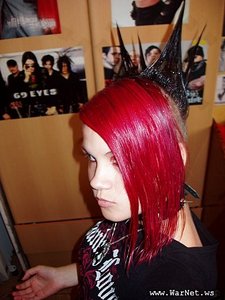 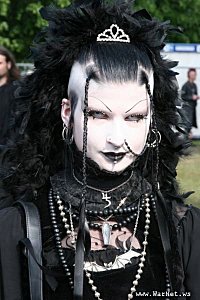 Неформальные молодежные  объединения и   их   субкультуры
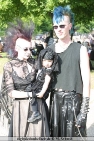 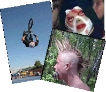 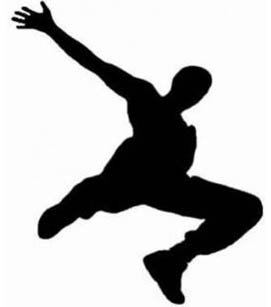 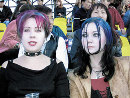 Одно из наиболее распространенных неформальных молодежных объединений, со своей собственной субкультурой, имеющее давнее происхождение, – сообщество фанатов.
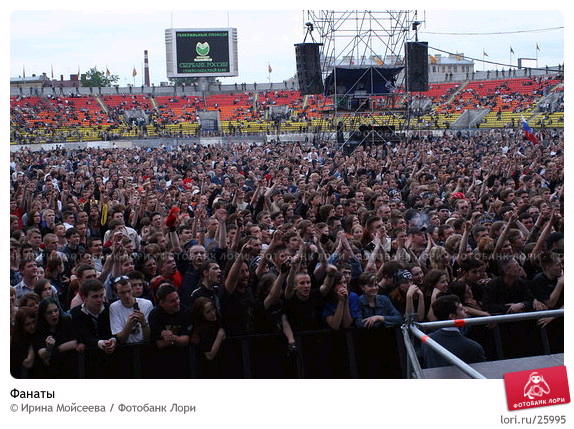 Фанатиками (лат. fanatikus - исступленный) начали называть людей, отличающихся исступленной религиозностью, точнее – страстной преданностью идеалам и делам церкви.
Фанатизм – образ мыслей и поведения фанатиков.
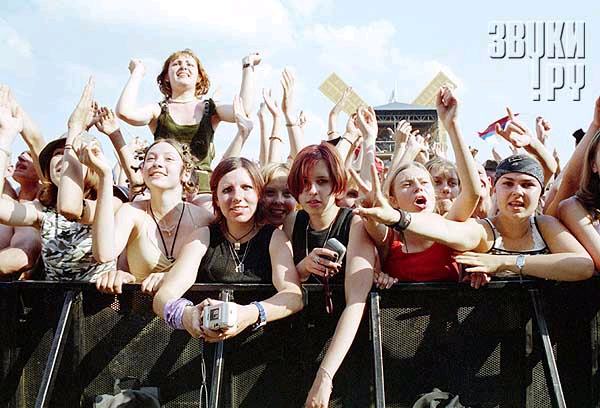 Фанаты – сложное по организации сообщество, очень часто составляющее асоциальную   или антисоциальную субкультуру.
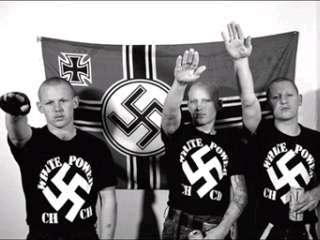 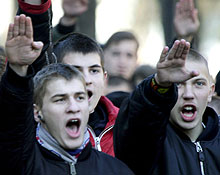 Скинхеды
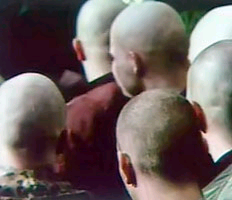 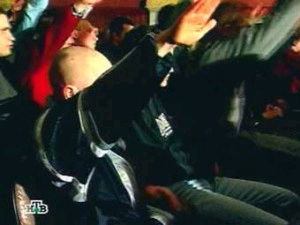 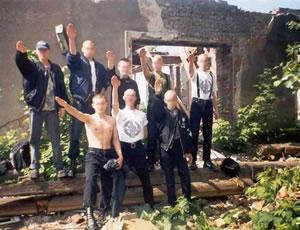 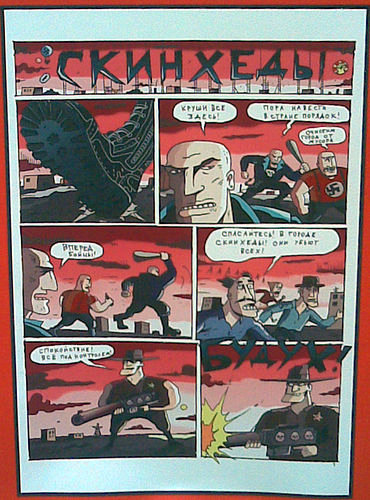 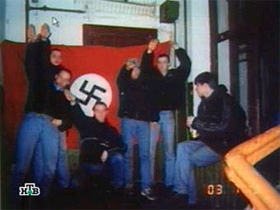 Скинхеды в России - явление фактически неизученное, хотя о них много говорят, пишут и выносят самые разные суждения. Большинство нераскрытых преступлений против нерусских в общественном сознании связывается с этими самыми бритоголовыми
"Ни любви, ни тоски, ни жалости..."
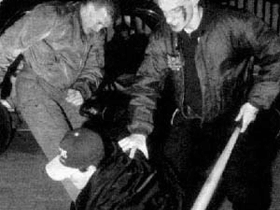 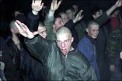 Скинхедов объединяет отсутствие внутренней культуры, образования, желание проявить свои способности в совершении насильственных действий по отношению к более слабым. Последствия могут привести по меньшей мере к нарушениям общественного порядка.
РНЕ
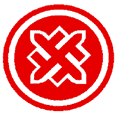 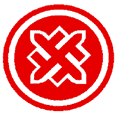 «Ру́сское национа́льное еди́нство» (Всероссийское общественное патриотическое движение «Русское национальное единство»,              РНЕ) — православная национал-патриотическая общественная организация, провозглашающая «обеспечение настоящего и будущего русской нации, ее достойного исторического пути, то есть возвращение русскому народу его исторического места и роли в государстве и мире».
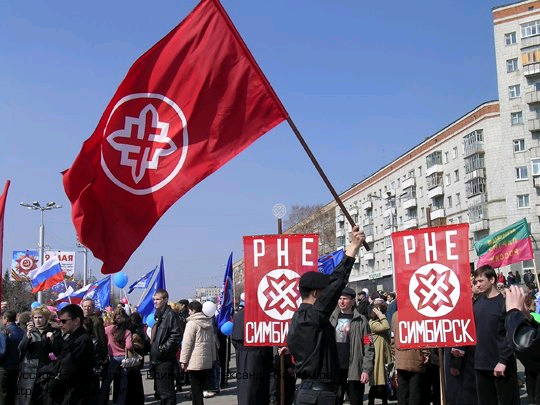 Основные принципы:
- Национальный долг. 
- Национальная идеология. 
- Русские Православные традиции. 
  Документы: 
Основы социальной концепции.
  Публикации: 
Газета «Евпатий  Коловрат»  Вещание в сети: 
«Радиостанция РНЕ»  Официальный сайт: www.rne.org
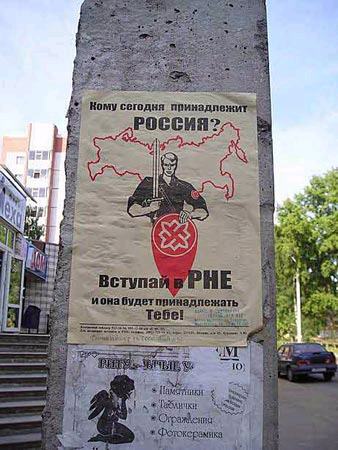 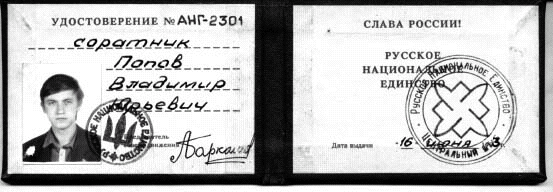 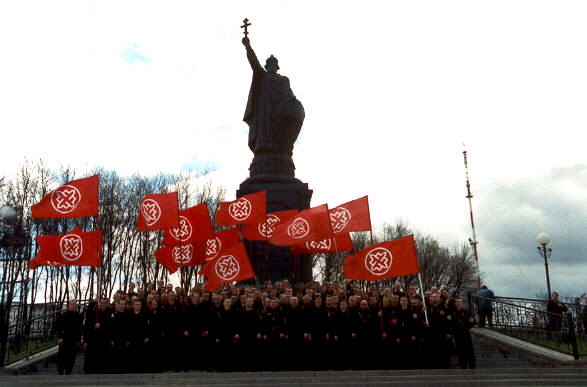 Отделения:

г. Санкт-Петербург 
г. Москва 
г. Воронеж 
г. Уфа 
г. Самара 
г. Миасс 
г. Петропавловск-Камчатский 
г. Магадан 
г. Владивосток 
г. Борисоглебск 
г. Вятка 
г. Магнитогорск 
г. Котельнич 
г. Иркутск 
г. Златоуст 
г. Тверь 
г. Липецк 
г. Новосибирск 
г. Нижневартовск  и др.
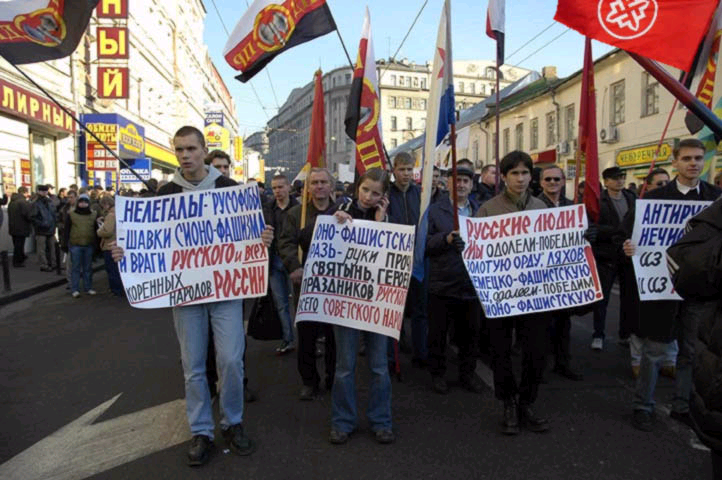 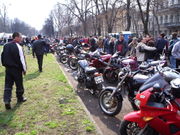 Ба́йкеры
(англ. biker, от bike ← motorbike ← motorbicycle «мотоцикл») — любители и поклонники мотоциклов. В отличие от обычных мотоциклистов, у байкеров мотоцикл является частью образа жизни. Характерным также является объединение с единомышленниками на основе этого образа жизни.
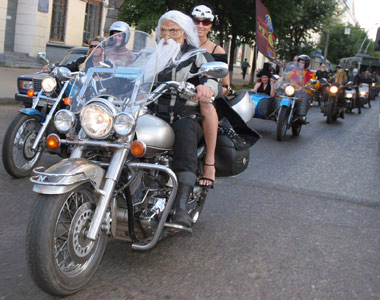 Для байкеров характерно объединение в клубы. Несмотря на достаточно распространённый стереотип, такие объединения в настоящее время носят, в подавляющем большинстве случаев, мирный характер.
Символика байкеров
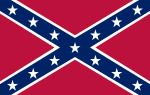 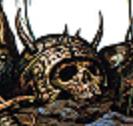 Флаг Конфедерации
   ( Naval Jack)
Изображение 
черепа
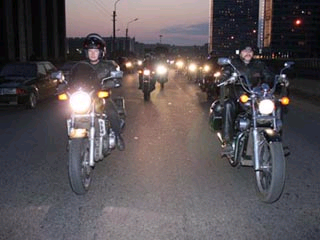 Ещё одним немаловажным проявленим байкерской субкультуры 
являются многочисленные байк-шоу, байкслеты, мотошоу 
и другие мероприятия связанные с мотоциклами.
Чаще всего такие мероприятия носят характер шоу 
с приглашением музыкантов, стриптизёрш, каскадёров, 
где немаловажной составляющей является 
употребление спиртных напитков, прежде всего пива.
Металлисты 
(металисты или металхэды или металлеры) —
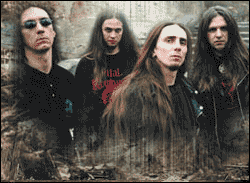 — это неформальное молодежное объединение, вдохновлённое музыкой в стиле металл, появившееся в 1980-е годы. Субкультура металлистов тесно связана с субкультурой байкеров, в связи с симпатией последних к тяжёлой музыке, симпатией первых к мотоциклам (как к символу свободы), а так же общей для обеих субкультур симпатией к пиву.
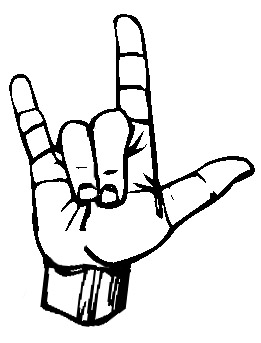 Жест
Характерный жест металлистов, известный в России как «коза» — вскинутый вверх кулак с разжатым мизинцем и указательным пальцем и направленной стороной ладони вперёд. Аналогичный жест (Karana mudra) принят в буддийской традиции. Популяризован Ронни Джеймсом Дио, который утверждал, что этому жесту его научила бабушка.
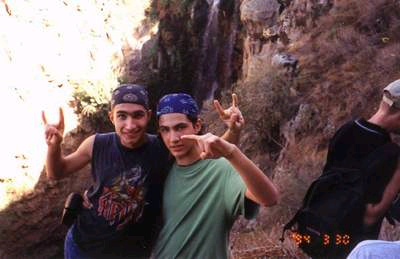 Трактуется и как старинный жест для того, чтобы отогнать злых духов, и как сатанинский жест (рога Сатаны), и как современное обозначение буквы «u» (аналогично «жесту Черчилля», — рука собрана в кулак, разжаты только средний и указательный палец, — обозначающему букву «V») — сокращение от «unity», то есть «единство» — приветствие «брата по крови», своего. 
           Со временем жест стал использоваться и другими музыкальными субкультурами.
Типичная мода  металлистов
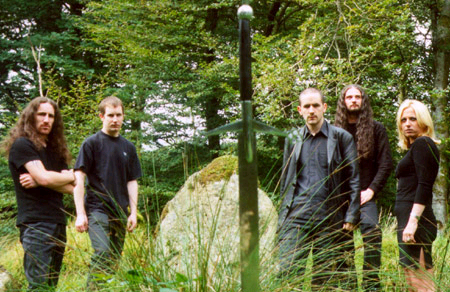 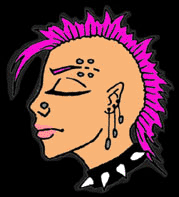 Панки
Считается, что субкультура панков зародилась в НьюЙоркской богеме, однако свое истинное рождение она обрела в Великобритании.
Лозунг - "Все мы разные, все мы равные!" - является основой 
панк-движения, а понятие "панк" уже давно стало синонимом антифашизма
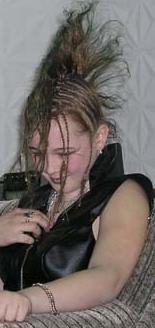 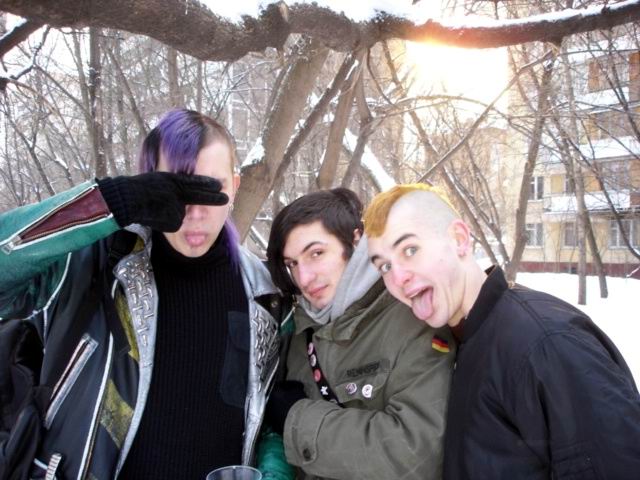 Панк-движение является всемирной андеграундной сетью, противостоящей и составляющей альтернативу шоу-бизнесу (массовой культуре) и господствующей культуре.
        Панк - это не только форма (то есть стиль музыки и внешний вид), но и определенные идеи бунтарского содержания.
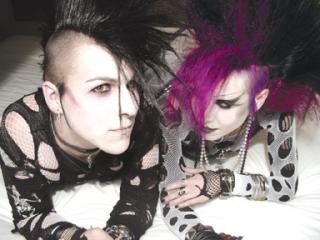 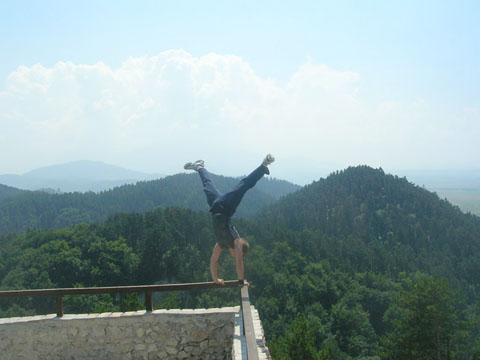 Паркур
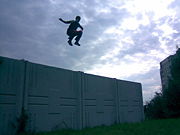 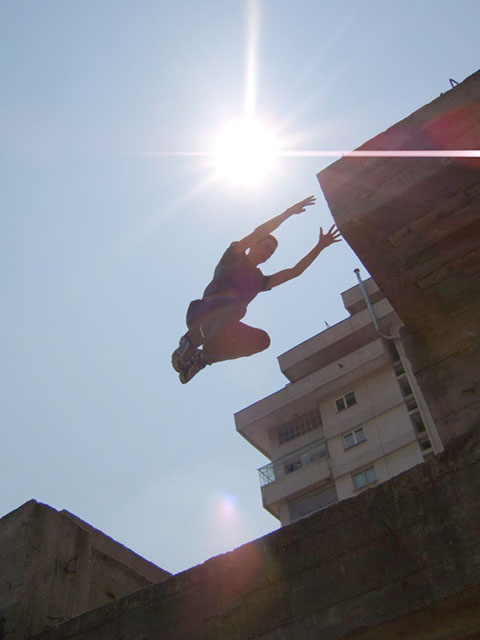 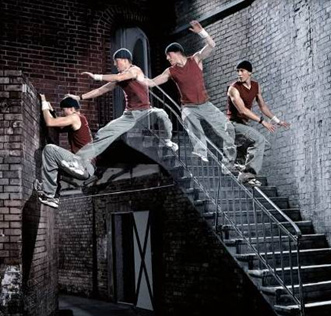 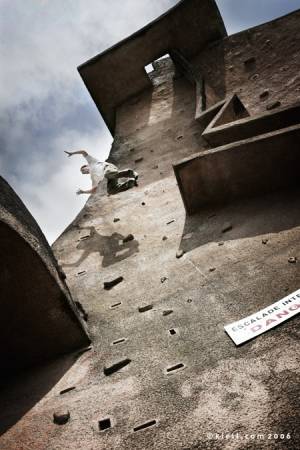 Парку́р (фр. parkour, искажённое от parcours, parcours du combatant — дистанция, полоса препятствий; сокращенно PK ) — дисциплина, заключающаяся в быстром преодолении препятствий и представляющая из себя совокупность навыков владения своим телом, которые в нужный момент могут найти применение в любой из жизненных ситуаций.  
      Дисциплина основана на простой философии: 
нет границ - есть лишь препятствия.
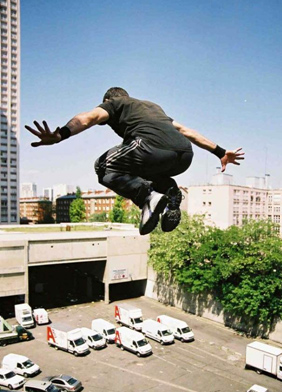 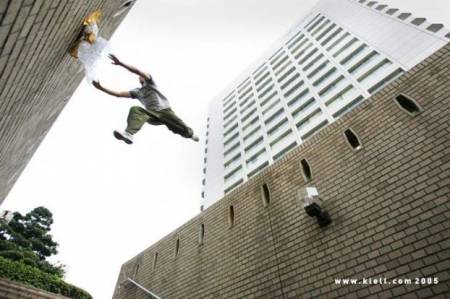 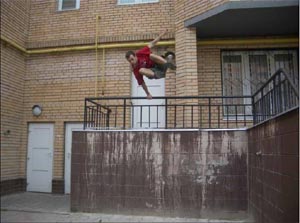 Женский паркур
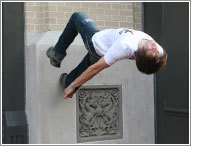 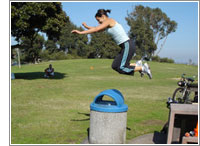 Флешмоб
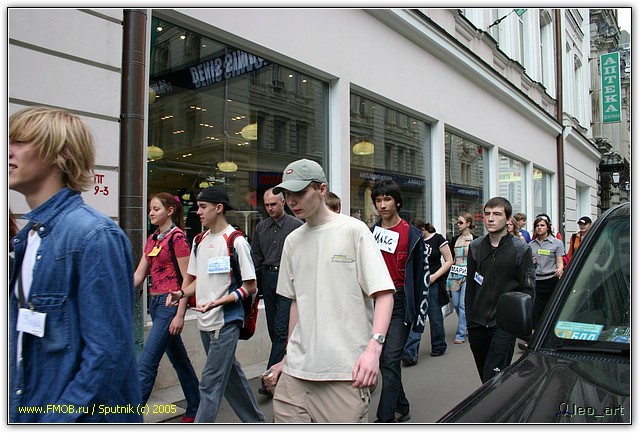 Флешмо́б (англ. flash mob — flash — вспышка, mob — толпа, переводится как «вспышка толпы» или как «мгновенная толпа») —  это заранее спланированная массовая акция, в которой большая группа людей (мобберы) внезапно появляется в общественном месте, в течение нескольких минут с серьёзным видом выполняют заранее оговорённые действия абсурдного содержания (сценарий), и затем одновременно, быстро расходятся в разные стороны как ни в чём не бывало.
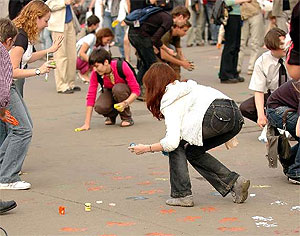 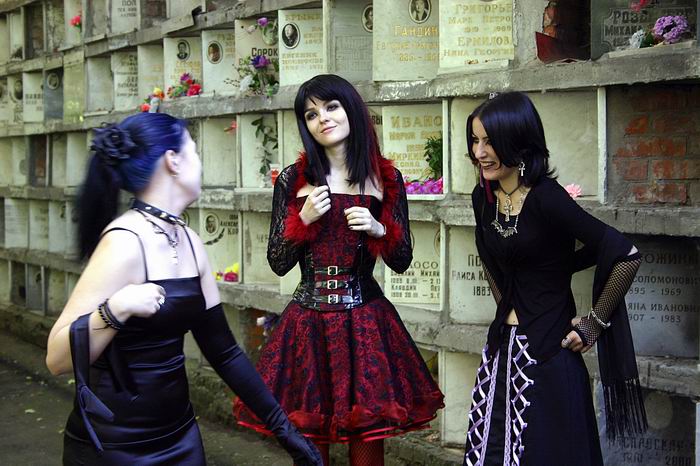 Готы
Готика является целостной субкультурой, в основе которой лежат музыка, литература, искусство и мода.
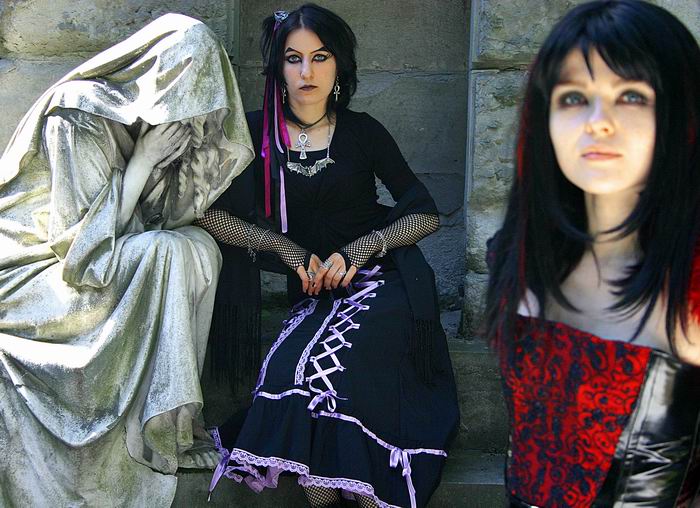 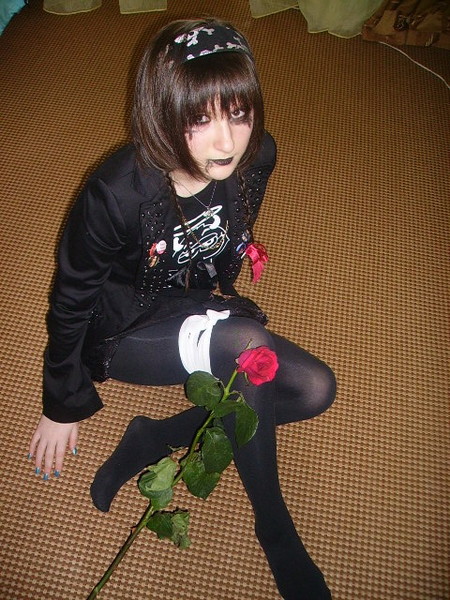 По большей части готы носят черные одежды, красят ногти, волосы и губы в черный цвет и подводят глаза. Хотя это описание подходит не ко всем готам,               но большая часть выглядит именно так.
Цвета различные, но доминируют черный, бордовый, фиолетовый, хотя редко бывают и другие, в том числе  экстравагантные цвета. Одежда украшается кольцами, цепочками, шнуровками, пряжками. Излюбленный «атрибут» готов - пирсинг.
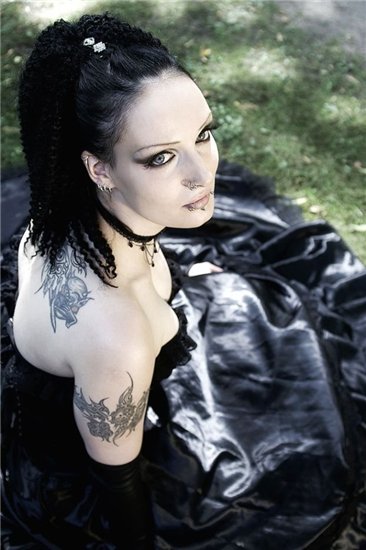 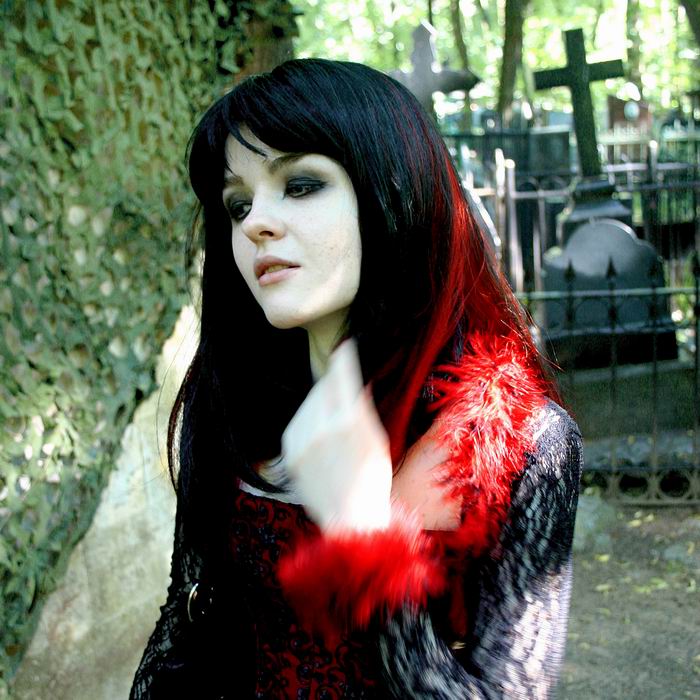 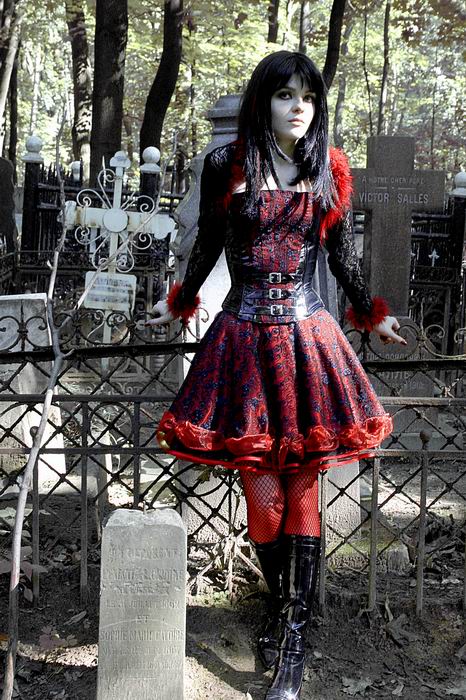 На становление и самоосознание готов большое значение оказали сатанисты, от коих готы почерпнули некоторые символы: крест, и, в меньшей степени, пентаграмму. Крест, как прямой, так и перевернутый.
   Эта атрибутика воспринимается ими как честь темной эстетики, без привкуса идеологии и философии.
   Почитание символов смерти - характерная черта этики готов. Она не связана с сатанизмом, где этим символам придается не эстетическое, а оккультное значение.
«Романтизм и чувство прекрасного, печальная созерцательность и меланхолическая утонченность. Мы любим размышлять на фоне древних развалин,  в безлюдных местах суровой дикой природы и покрытых пылью веков местах скорби».
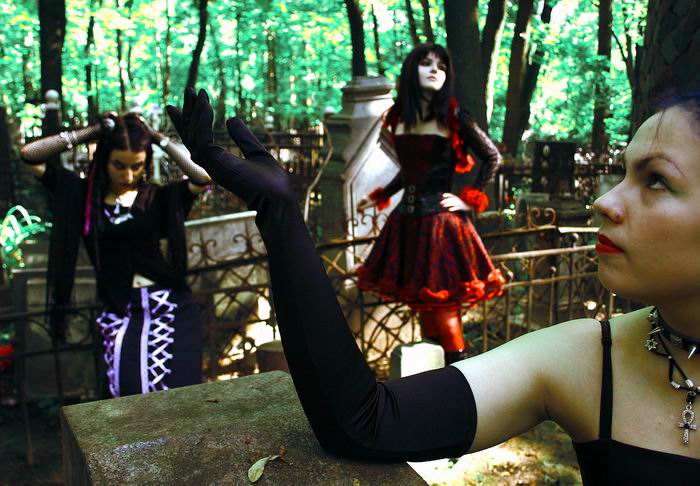 В противовес «грубому герою безликой человеческой толпы», готы подчеркивают свою утонченную изысканность, интеллект и интеллигентность, которые имеют свои внешние символы: утонченная аристократичность, чувственная нежность, длинные волосы, мягкость поведения, подчеркнуто астеническое телосложение и поэтичность.
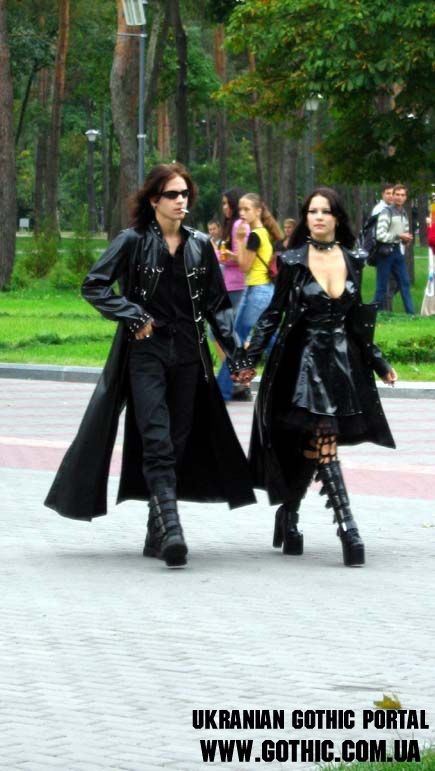 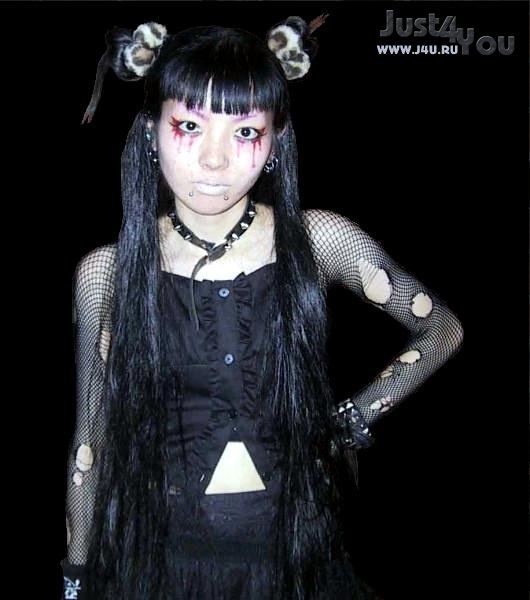 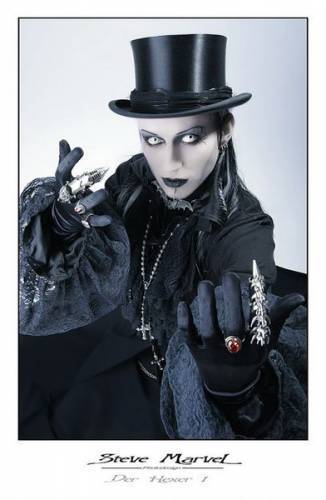 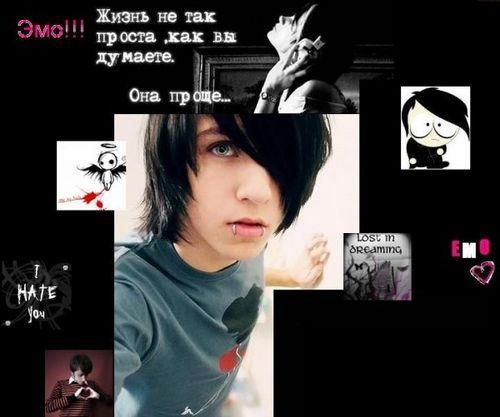 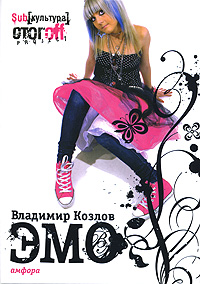 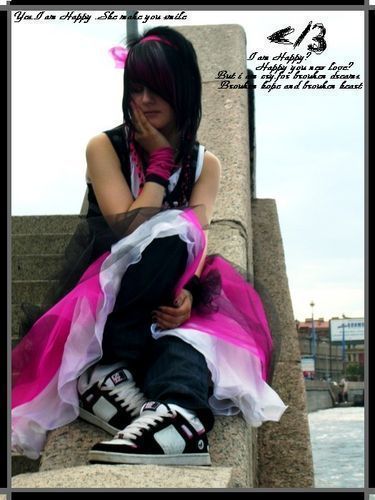 Эмо
 (англ. Emo, сокращение от «эмоциональный», распространена также транскрипция «Имо») — термин, обозначающий особый вид хардкор-музыки, основанный на сокрушительных сильных эмоциях в голосе вокалиста и мелодичной, но иногда хаотичной или полностью отсутствующей музыкальной составляющей.
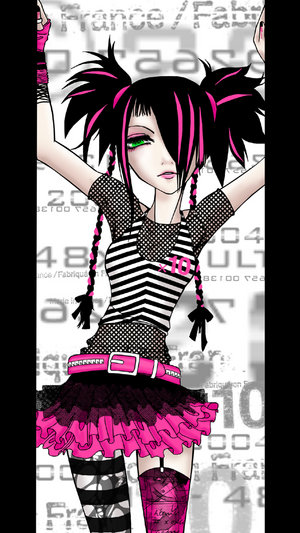 Визг, плач, стоны, шепот — отличительные особенности этого стиля. Тексты песен носят личный характер — о переживаниях автора, а в некоторых случаях о политике. В настоящее время этот стиль музыки подразделяется на: эмо, эмокор, сан-диего хардкор (хардкор эмо), эмо вайоленс, скримо, френч скримо. Субкультура поклонников эмо носит название эмо-киды.
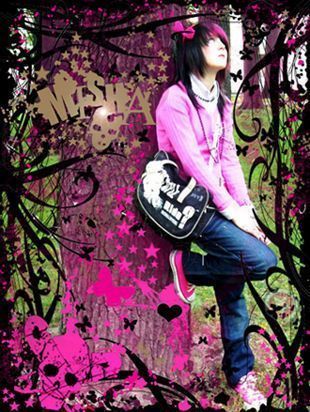 Молодежь в стиле эмо предпочитает особый стиль, который выделяет их среди других субкультур. Они носят черный цвет в сочетании с розовым, или другим ярким цветом. Классическая одежда эмо - это одежда в черно-розовой гамме, где узоры так же двухцветные. Различные повязки на руках и запястьях, пояса с железными бляшками, перчатки без пальцев, рюкзак с различными значками Эмо.
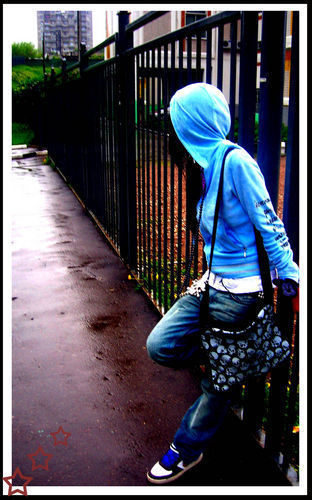 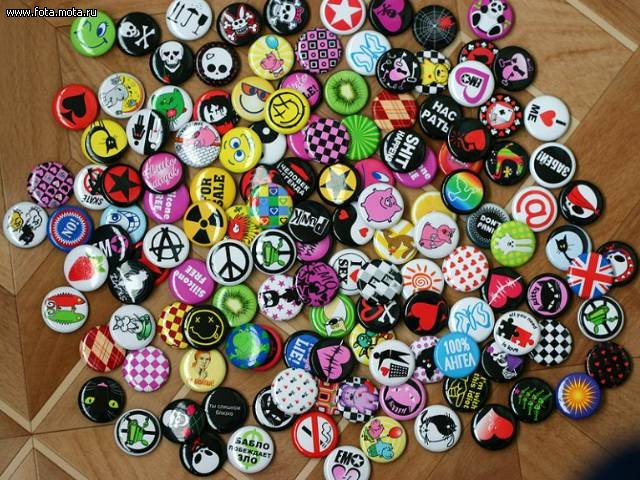 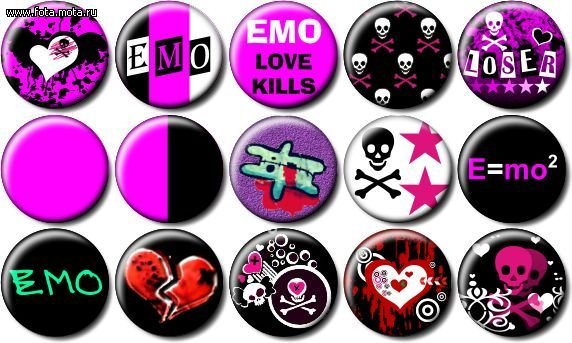 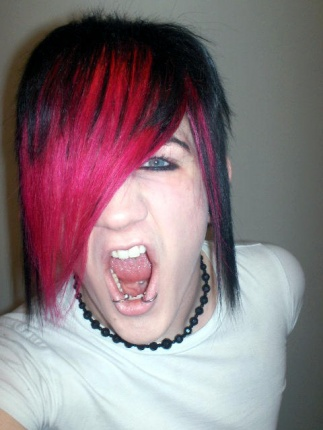 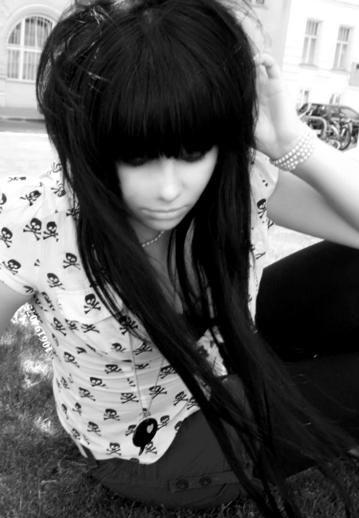 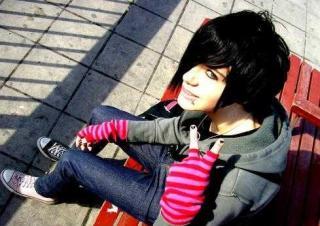 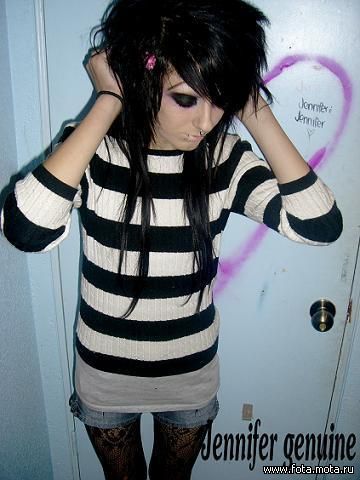 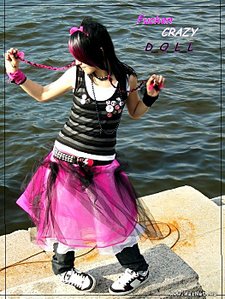 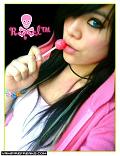 Фрик (freak, англ.)  
причуда, каприз;
 урод.
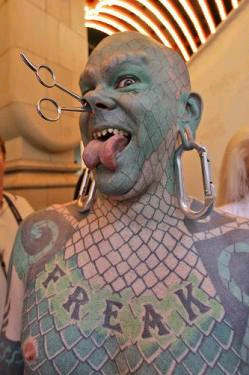 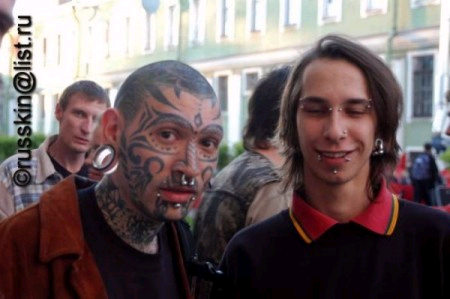 Фрик-культура - это культура смелых и абсолютно отвязных людей. «Фрик» в переводе с жаргонного английского – «бешеный», «неадекватный», «сумасшедший».
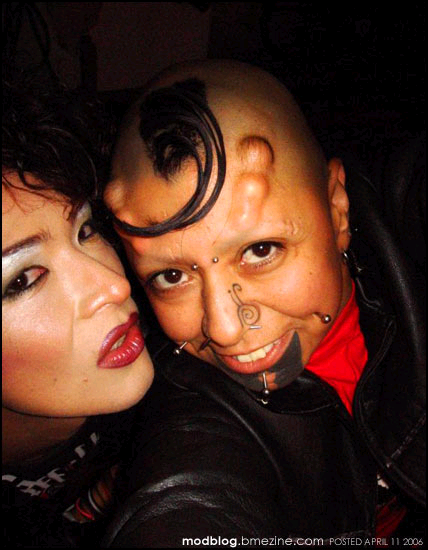 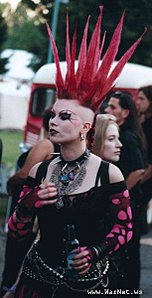 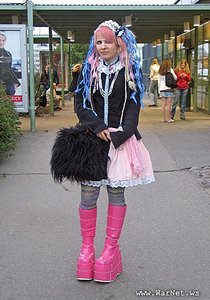 Фрики - это экзальтированные, экстравертные персонажи.
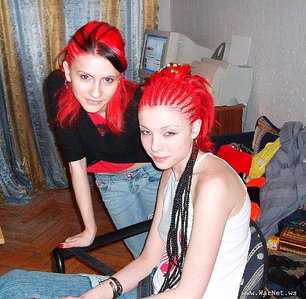 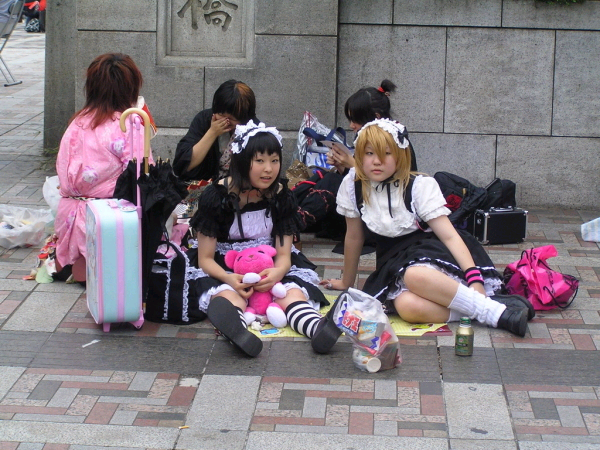 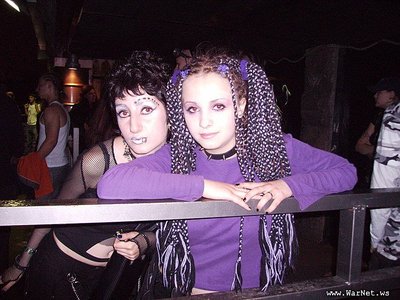 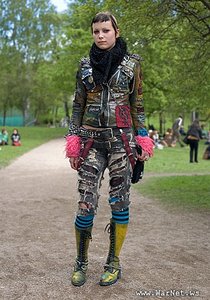 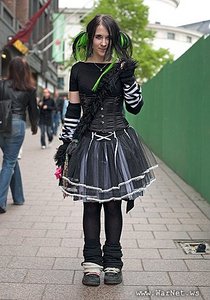 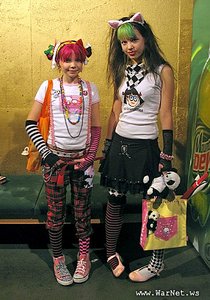 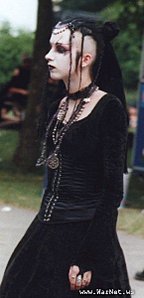 ФРИКИ - это направление 
в молодежной субкультуре конца ХХ века.
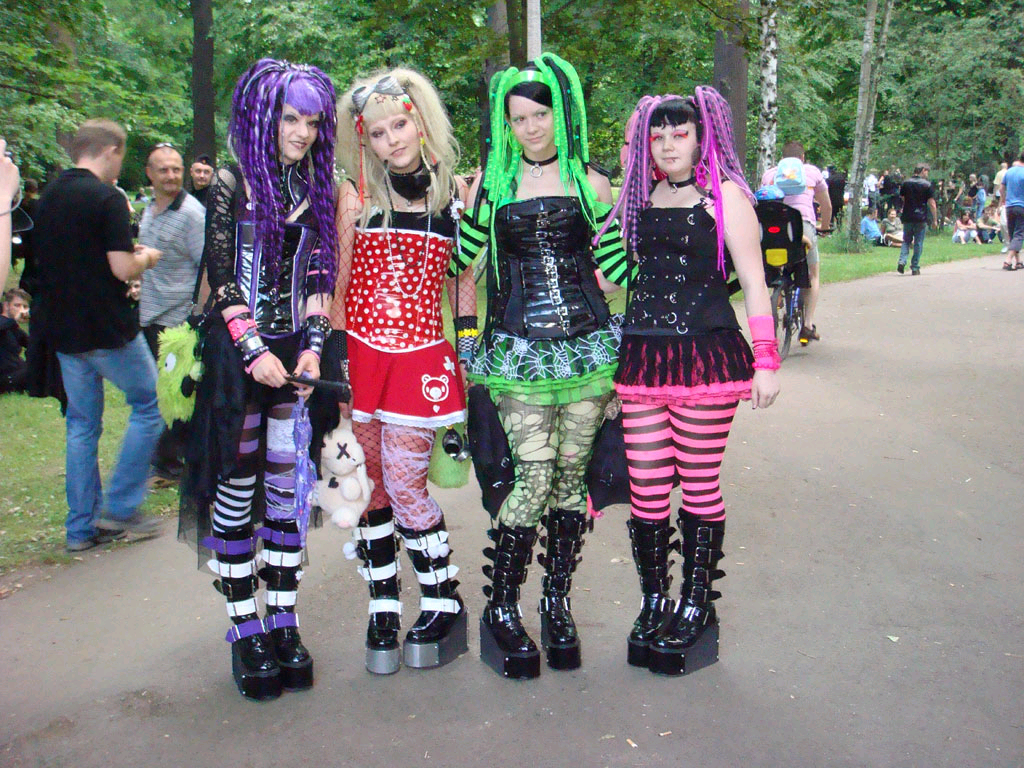 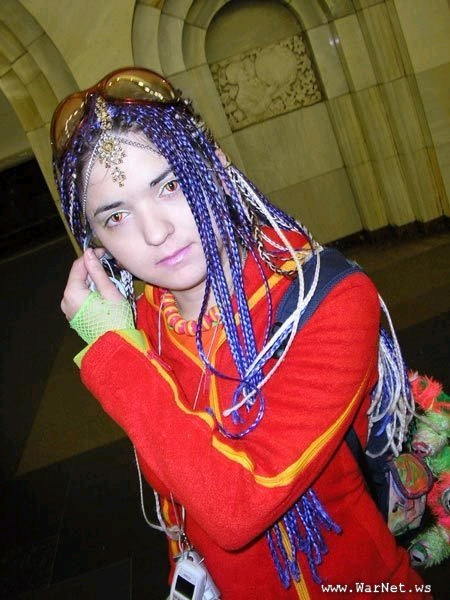 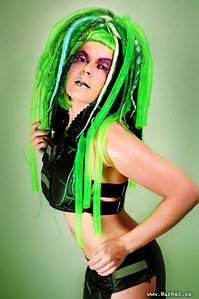 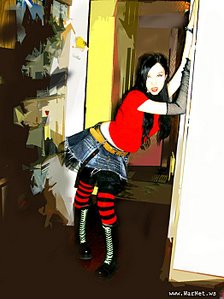 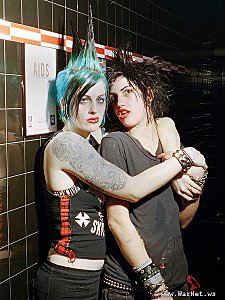 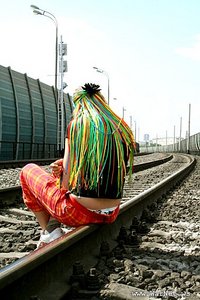 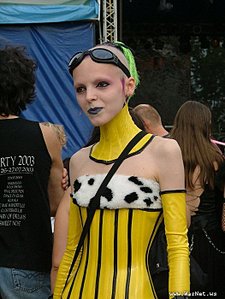 Определение и координация общей направленности влияния неформальных объединений         на личность не только педагогическая, но и социальная  проблема огромной важности, ибо нравственное здоровье подрастающих поколений                       –  забота   всего   общества.